Роль бактерій у природі та житті людини
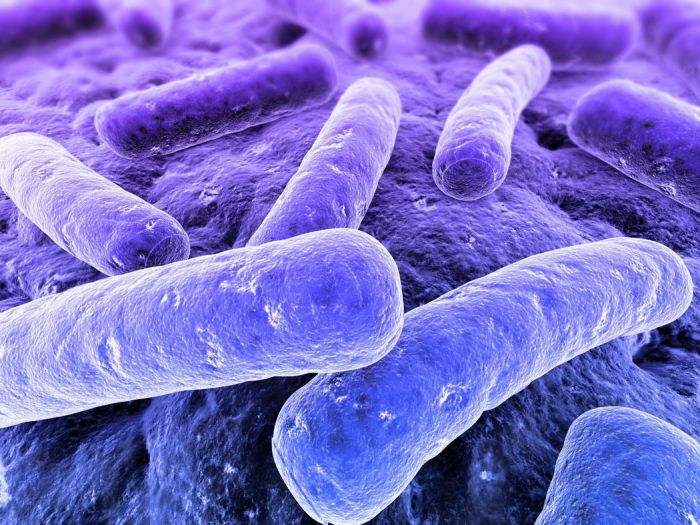 Виконала
 учениця 10-Б класу
Халімон Заріна
Загальна характеристика
Бактерії - найдревніша група організмів з нині існуючих на Землі. Перші бактерії з'явилися, ймовірно, більше 3,5 млрд років тому.
Бактерії - мікроскопічні, переважно одноклітинні відносяться до прокаріотичних організмів, а тобто вони не мають ядра та деяких інших органел.
Більшість бактерій безбарвні. Тільки деякі з них пофарбовані в пурпуровий або в зелений колір.
Першовідкривачем світу бактерій був Антоній Левенгук - голландський натураліст 17 століття, вперше створив досконалу лупу-мікроскоп, що збільшує предмети в 160-270 разів.
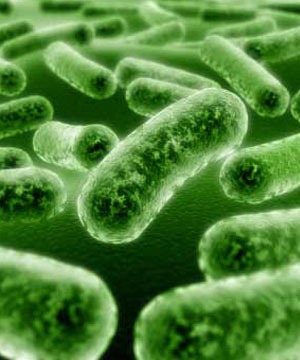 Різновиди бактерій
Форми бактерій: 1 - мікрококи; 2 - диплококки і тетракокки;   3 - сарцини; 4 - стрептококи; 5 - стафілококи; 6, 7 - палички, або бацили; 8 - вібріони; 9 - спірілли;          10 - спірохети
Значення бактерій у природі
Необхідні ланки колообігу в природі.
Бактерії рецуденти – “санітари” природи
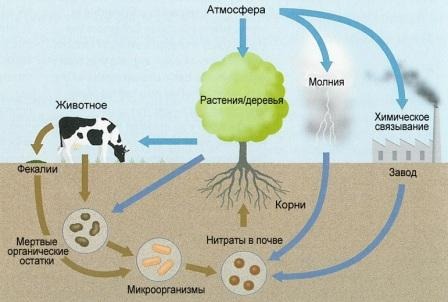 Ґрунтоутворення
Корисне співіснування бактерій і  живих організмів
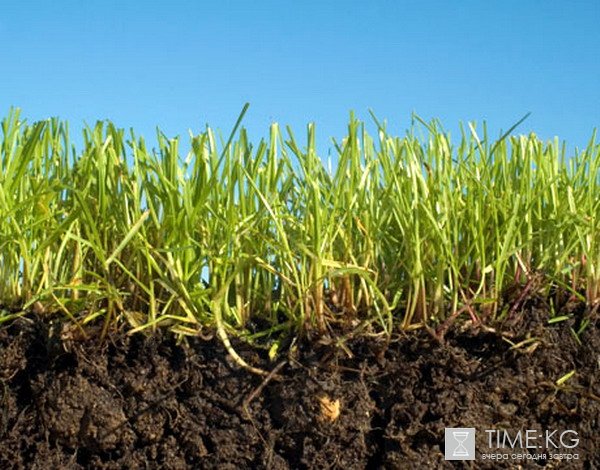 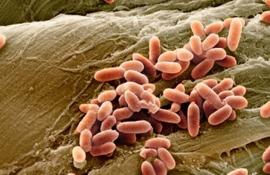 Хвороботворні бактерії
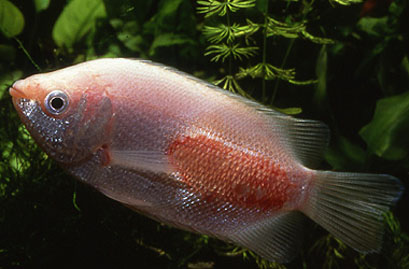 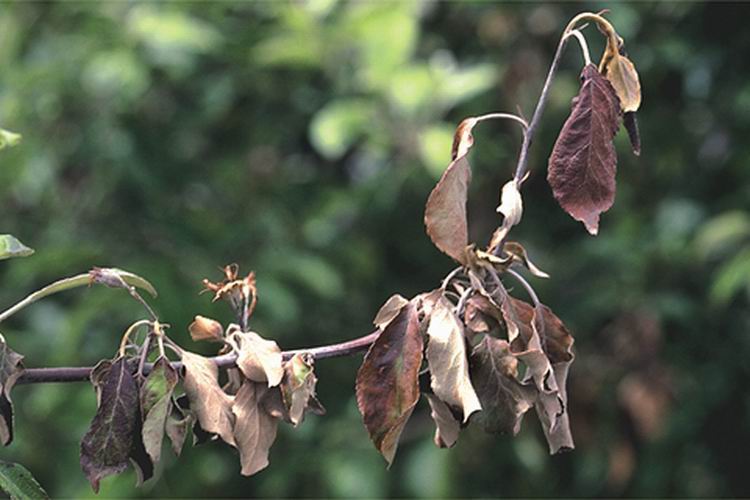 Значення бактерій у житті людини
Харчова промисловість – “кислі” бактерії
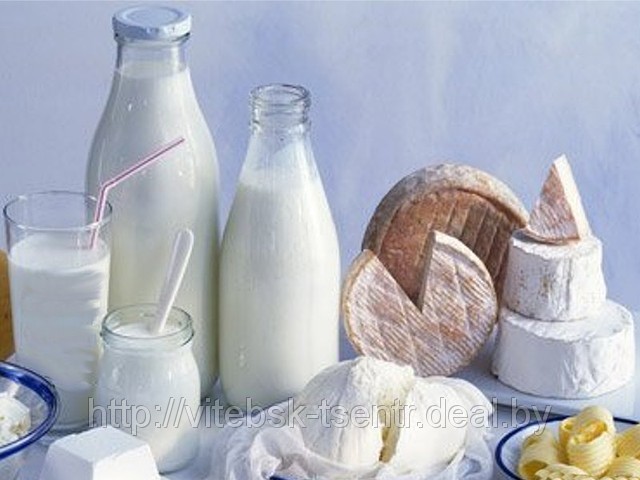 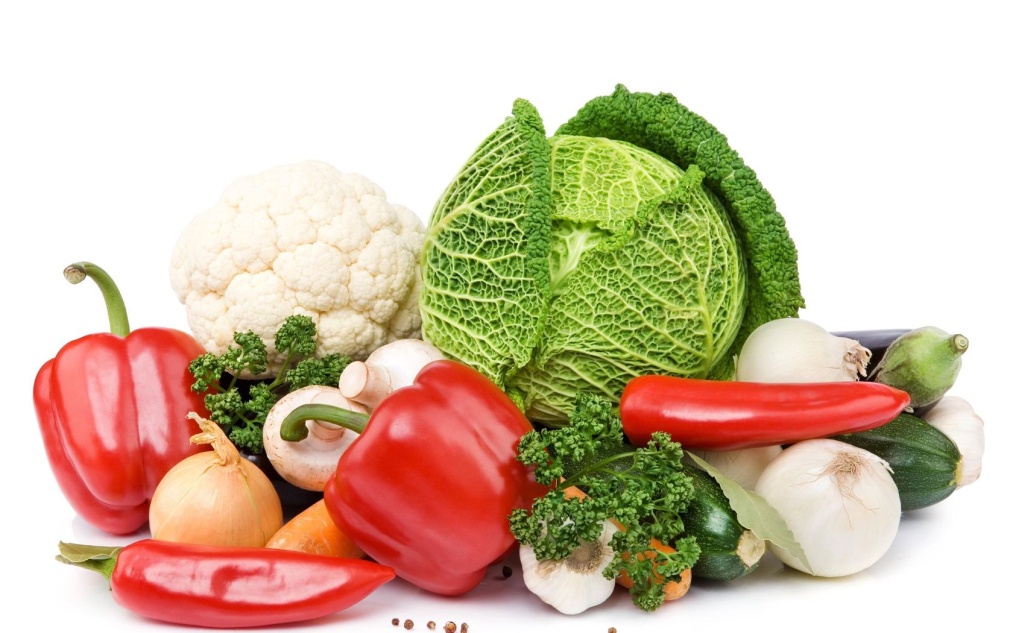 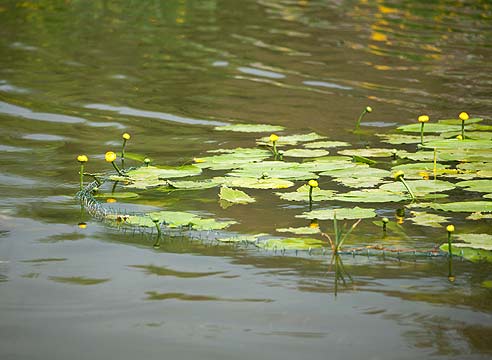 Очищення водойм
Біосинтетичні можливості бактерій
Використання в лікуванні “світових”хвороб
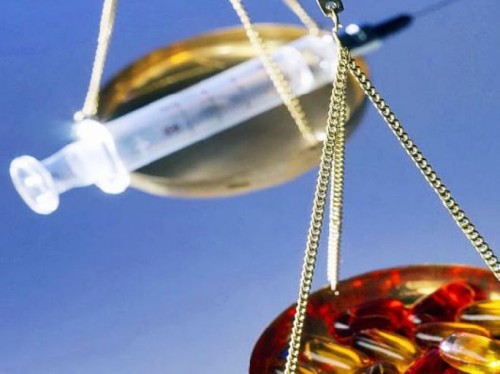 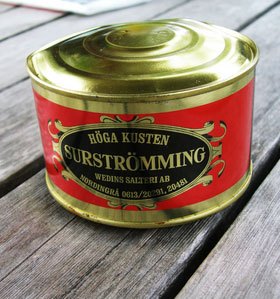 Псування продуктів харчування 
Викликання небезпечних хвороб людини
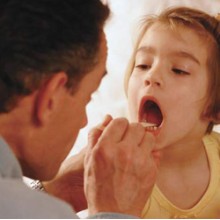 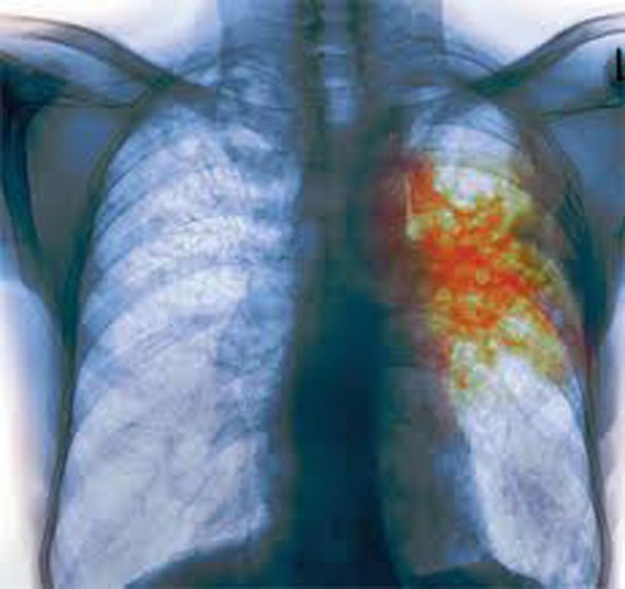 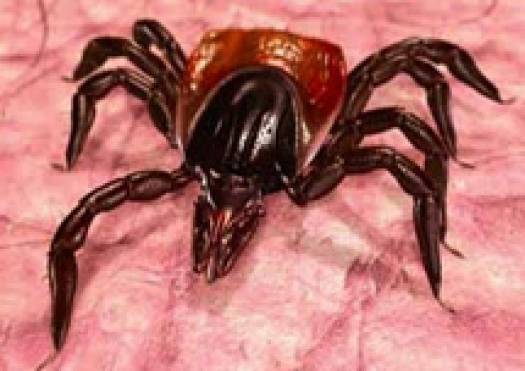 Дякую за увагу